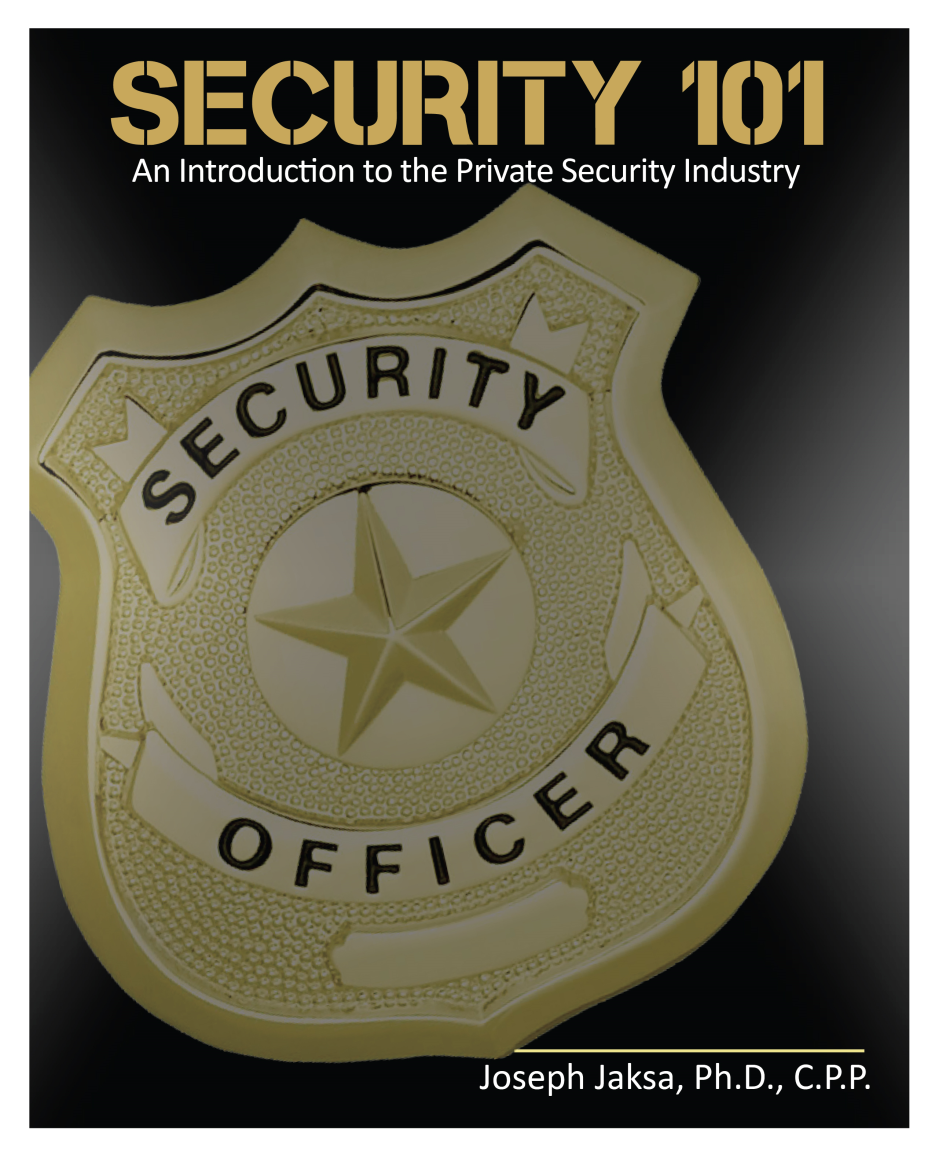 Chapter 1 The Past Can Influence the Future: A Brief History of the Security Industry
Copyright © 2015 Joseph Jaksa. All rights reserved.
Introduction
The security industry has a long history
Great efforts have been taken to protect lives and property
By studying the history of the security industry we can learn from the successes and errors 
The ultimate goal is to improve upon the past and work to continue improving on protective methods
Copyright © 2015 Joseph Jaksa. All rights reserved.
Learning Objectives
Gain a working knowledge of basic security concepts
Understand why there is a need to protect lives and property
An overview of historical concepts and events
Copyright © 2015 Joseph Jaksa. All rights reserved.
Key Terms
Copyright © 2015 Joseph Jaksa. All rights reserved.
What is Security?
One sector of the criminal justice system
Primarily funded by private monies
Goal to proactively protect people and property
The industry is a hybrid between business and law enforcement
Law enforcement for the private sector
Composed of for-profit companies offering protective services or devices
Copyright © 2015 Joseph Jaksa. All rights reserved.
The Security Triad
The security industry can be classified or divided into three areas known as the Security Triad
Physical Security – devices used to protect lives and or property
Personnel Security – protecting an individual or a group of people
Information Security – protecting data, intellectual content, trade secrets, and proprietary information
Copyright © 2015 Joseph Jaksa. All rights reserved.
The Number of Security Jobs
The security industry is the largest employer in the American criminal justice system
Approximately 1,066,730 security officers
Approximately 25,820 private detectives and investigators
Thousands of supervisors, managers, executives, system designers, and support personnel
Many security officer positions are lower-paying and have high job turnover
Copyright © 2015 Joseph Jaksa. All rights reserved.
The Personal Need for Security
Theorists debate and speculate why we “need security”
Abraham Maslow in the 1940s developed a list of “The Hierarchy of Needs”
Maslow believed that humans have a need for personal security and safety
A secure environment will assist humans to achieve personal satisfaction
Copyright © 2015 Joseph Jaksa. All rights reserved.
Historical Evidence of Security
History shows the need and desire of humans to protect their lives and property
Neolithic Period (7000-3000 B.C.) – groups developed cultural norms and rules to ensure order an safety
Early body guards were used to protect rulers or the general population
Mycenaean Age (1500-1200 B.C.) – fortresses were built to protect against unwanted intrusion
Used natural resources for protection
Copyright © 2015 Joseph Jaksa. All rights reserved.
Historical Evidence of Security
Crime Prevention Through Environmental Design (CEPTED) was created in concept
The first locking devices were developed and used
Greek and Roman Period (700 B.C. – 100 A.D.) – formal protective groups were used to protect villages, cities, and states
Barbarian Era (300 A.D. – 600 A.D.) – We developed groups were used to protect towns and villages
The “frankenpledge” required all adult men to enforce the rules and norms
When violations occurred, investigations ensued
Copyright © 2015 Joseph Jaksa. All rights reserved.
The full set of PowerPoint slides is available upon adoption. Email bhall@cap-press.com for more information.